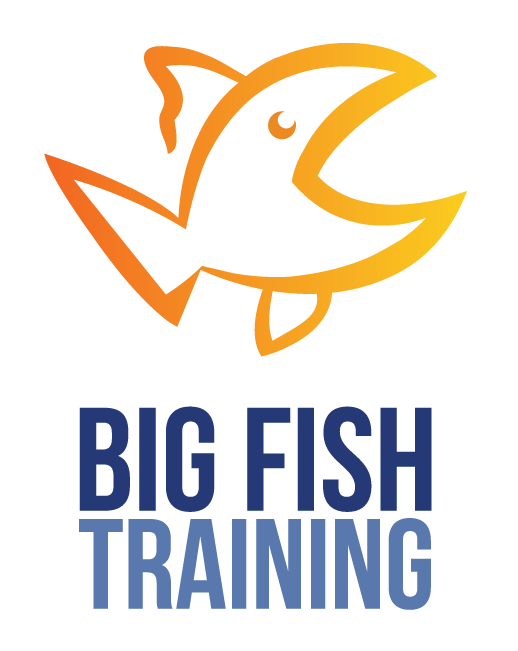 Collaboration!
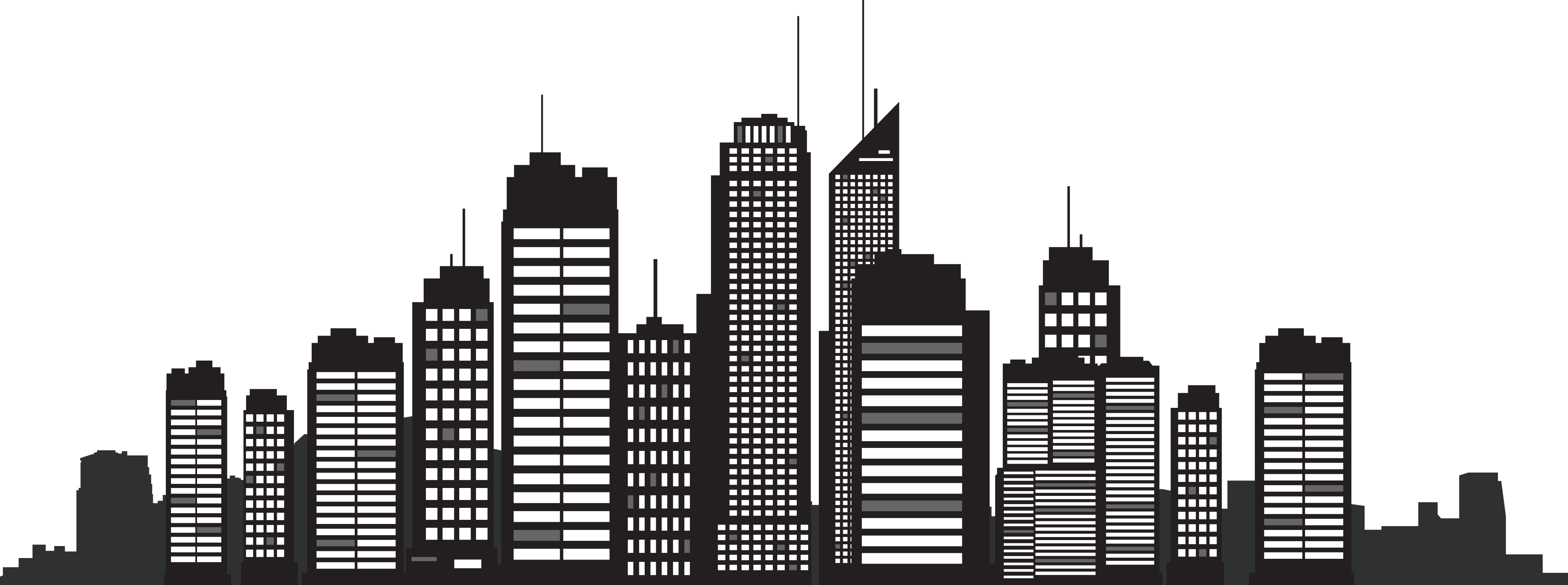 “ How did we cure polio, smallpox and send a man to the moon? 
How did we decode the human genome in just 13 years? Collaboration.”
Margaret Cuomo
Radiologist & author
When collaboration goes wrong?
Success factors
Clarity
Working relationship
Monitoring
Ethics, purpose and goals
Working Relationship
Working Relationship
Tuckman's Team Development Model
Forming
People don’t know each other well
Working together is new
Polite and finding their feet 
“This could be good but I’m not sure yet”
Politeness is the poison of collaboration
Edwin Land
Inventor of the Polaroid camera
Tuckman's Team Development Model
Storming
Forming
Conflict and friction can arise 
People’s different working styles start to emerge 
Push against boundaries and complain 
“This is not working”
People don’t know each other well
Working together is new
Polite and finding their feet 
“This could be good but I’m not sure yet”
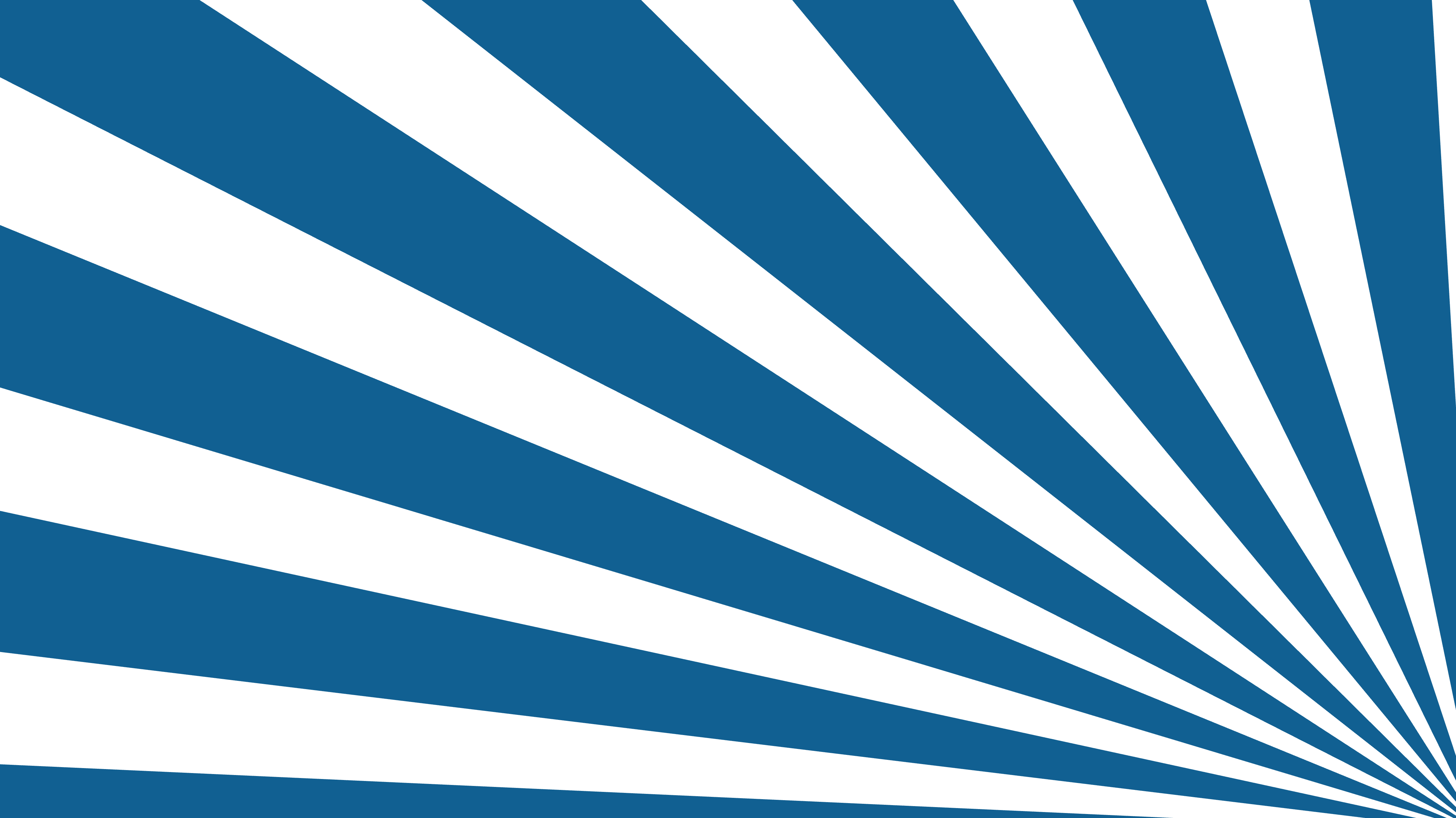 In teamwork, silence isn't golden, it's deadly
Mark Sanborn
Tuckman's Team Development Model
Norming
Storming
Forming
People start to resolve their differences
Roles and jobs/tasks become clearer
An appreciation of the other people and the strengths they bring
“Finally, feels like we’re getting something done”
Conflict and friction can arise 
People’s different working styles start to emerge 
Push against boundaries and complain 
“This is not working”
People don’t know each other well
Working together is new
Polite and finding their feet 
“This could be good but I’m not sure yet”
Tuckman's Team Development Model
There is no escape!
Performing
Norming
Storming
Forming
The team is in ‘flow’
Things get done and the goals are clear
Processes have been developed
Challenges don’t derail the team 
“We are successfully working together. Hooray!”
People start to resolve their differences
Roles and jobs/tasks become clearer
An appreciation of the other people and the strengths they bring
“Finally, feels like we’re getting something done”
Conflict and friction can arise 
People’s different working styles start to emerge 
Push against boundaries and complain 
“This is not working”
People don’t know each other well
Working together is new
Polite and finding their feet 
“This could be good but I’m not sure yet”
Working relationship
What are the expectations around communication styles, ways of working, dealing with people?
What are your unspoken rules? How will you handle disagreements?
Who is responsible for which tasks and deliverables?
Clarity
Clarity checklist
Decision making

Funding & resource sharing

Branding, marketing & communications
Data sharing & privacy

Timelines & milestones

Success metrics & evaluation
Risk management

Legal & compliance issues

Who ‘owns’ the relationship?
Buy Now
Purpose
Goals
Ethics
"Doesn't matter if it's personal or professional, a good partnership takes work." Brian K. Vaughan US comic book artist
Monitoring
Monitoring
Any questions?Thank you and good luck!
www.bigfishtraining.com
Or find me on LinkedIn
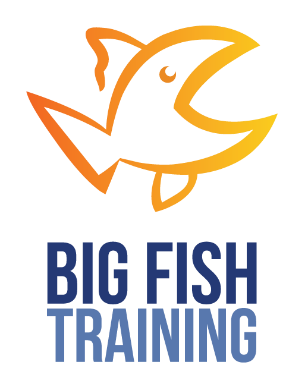 Hunger levels after a presentation
Emma Ewing